Model Inversion Attack: From Images to Graphs
Presenter: Zhanke Zhou
2023. 02. 07
Outline
Background
Model inversion attacks on images: an overview
Model inversion attack on graphs: recent advances
Summary
Outline
Background
Q1: what is model inversion attack?
Model inversion attacks on images: an overview
Model inversion attack on graphs: recent advances
Summary
Background | Image classification
Training pipeline of a neural network:
output
input
model
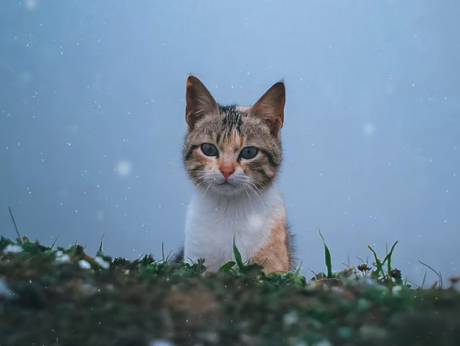 Cat
A neural network
4
Background | Image classification
What if we reverse the pipeline?
output
input
model
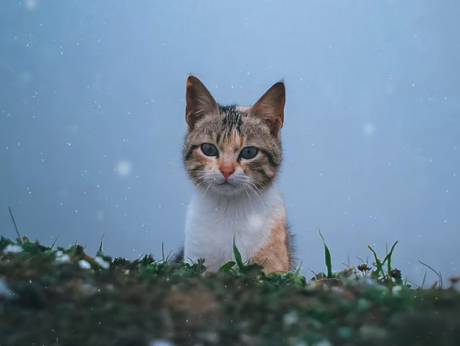 Cat
A neural network
Can we recover the cat image from the trained model? 🤔
What if we reverse the process?
5
Background | Image classification
What if we reverse the pipeline?
output
input
model
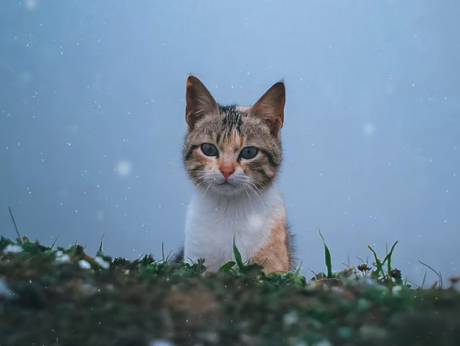 Cat
A neural network
Can we recover the cat image from the trained model? 🤔
 Yes! we can recover the training data via model inversion attack
6
Background | Research problem
Definition of model inversion attack (aka MIA, MI attack)
a malicious user attempts to recover the private data
   that is used to train a neural network (i.e., the target model)
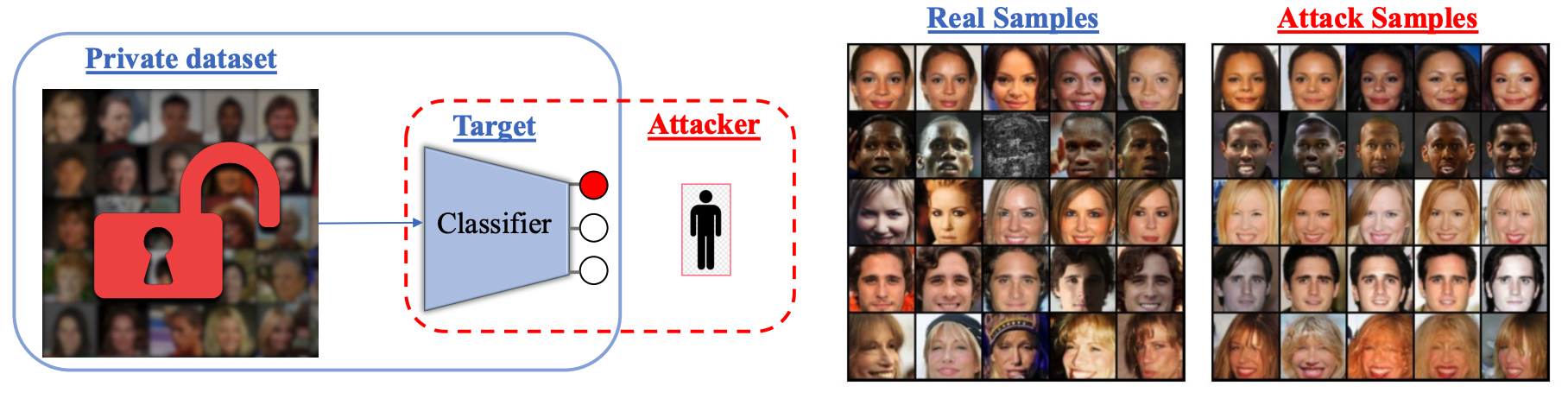 7
Image from Variational Model Inversion Attacks. NeurIPS 2021.
Outline
Background
Q1: what is model inversion attack?
An overview of model inversion attacks on images
Q2: how to recover the images used for training?
Model inversion attack on graphs
Summary
Pioneer works
MI attack with simple models
e.g., linear regression or decision trees

MI attack is feasible
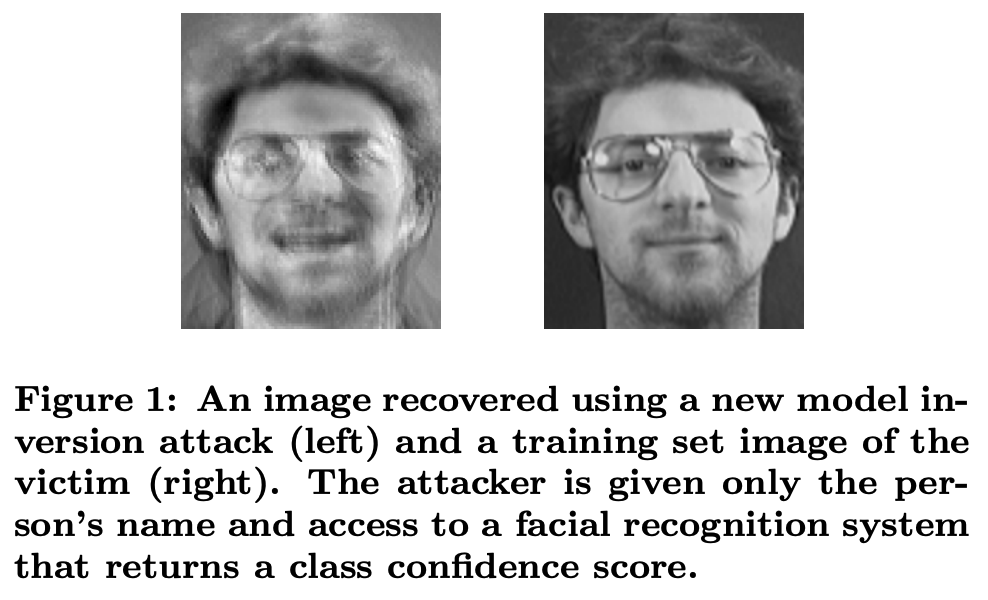 Privacy in Pharmacogenetics: An End-to-End Case Study of Personalized Warfarin Dosing. USENIX Security 2014.
Model Inversion Attacks that Exploit Confidence Information and Basic Countermeasures.  CCS 2015.
9
Pioneer works
MI attack with simple models
e.g., linear regression or decision trees

MI attack is feasible
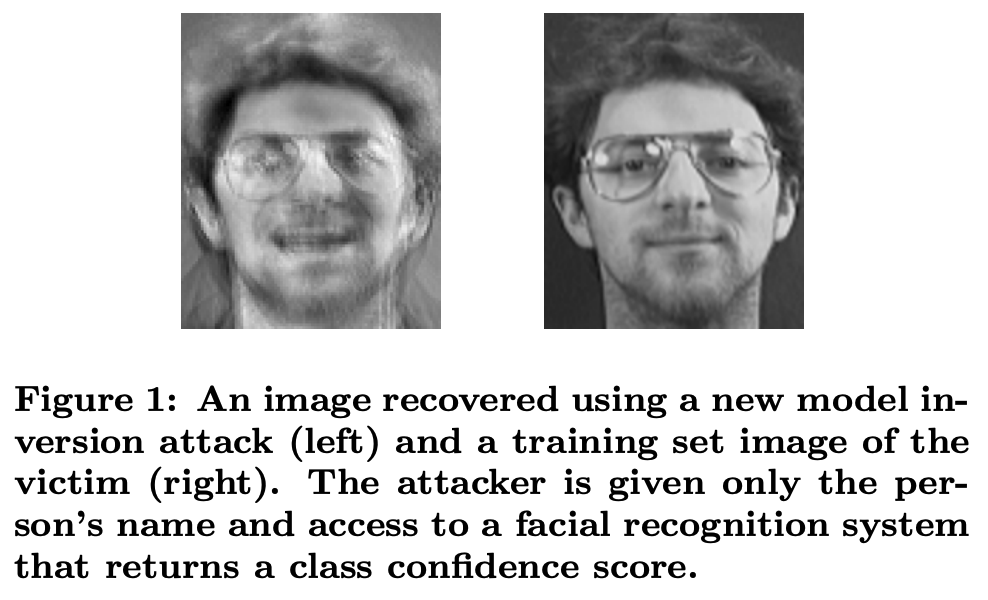 However
the reconstructed images are unclear
such a method is poor for deep models
Privacy in Pharmacogenetics: An End-to-End Case Study of Personalized Warfarin Dosing. USENIX Security 2014.
Model Inversion Attacks that Exploit Confidence Information and Basic Countermeasures.  CCS 2015.
10
Generative model inversion
the first to conduct MIA on deep models
i.e., the convolution neural networks
the inversion process is guided by a distributional prior 
through pretrained a generative adversarial network (GAN)
for obtaining the generic knowledge of human faces.
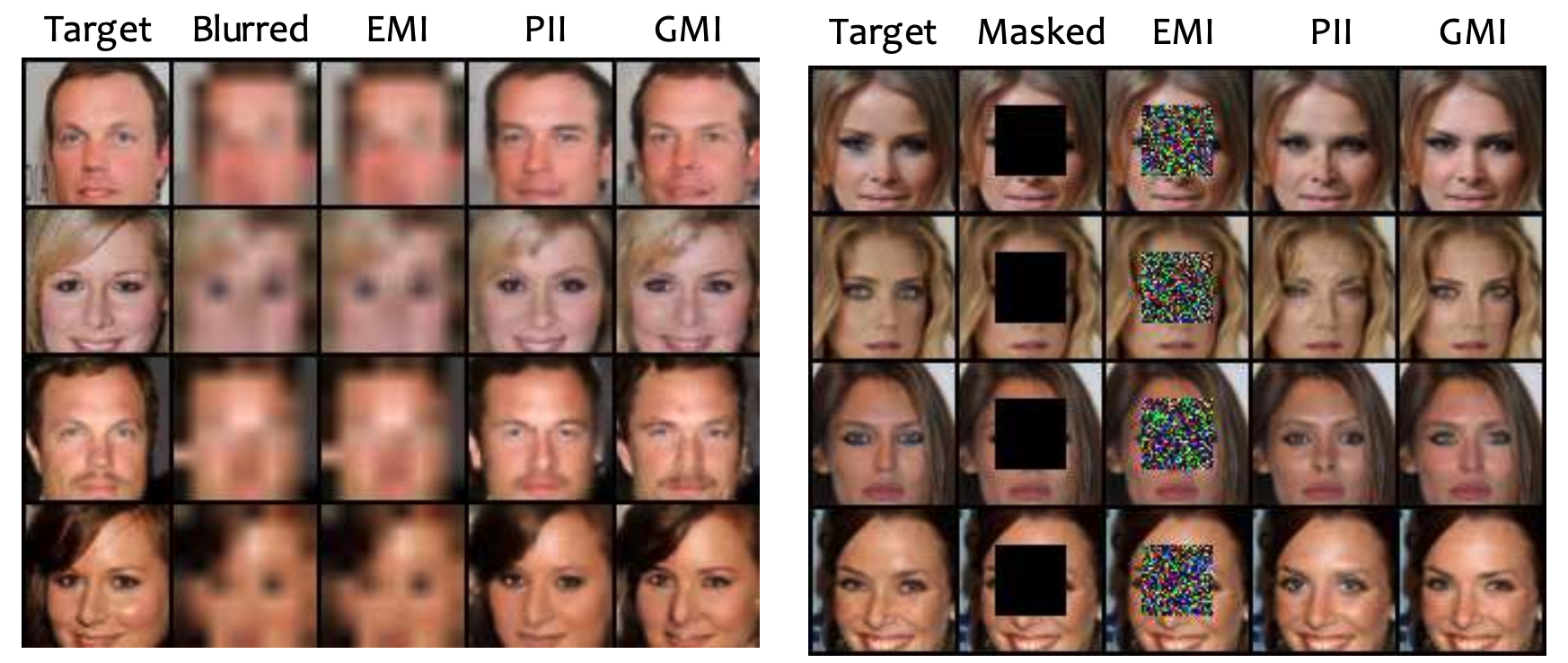 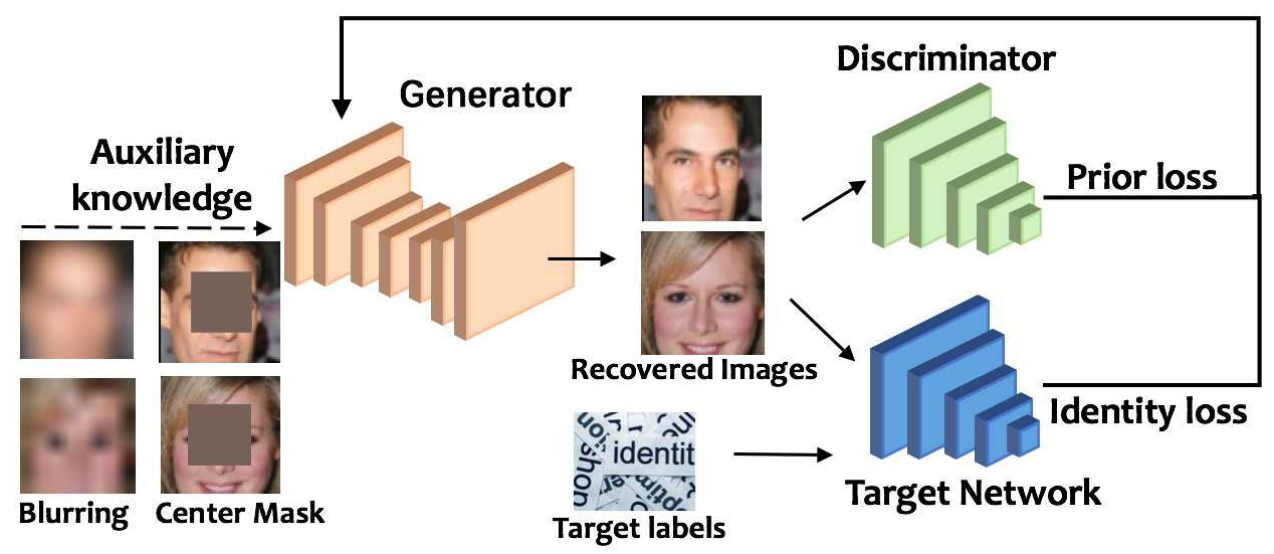 11
The Secret Revealer: Generative Model-Inversion Attacks Against Deep Neural Networks. CVPR 2020.
Take a break ☕️
the top-one identification accuracy of face images 
inverted from the classifier is only 45%

is it because CNNs do not memorize much about private data 
or it is due to the imperfect attack algorithm? 🤔
 The target network maybe not be fully utilized
12
Knowledge-enriched distributional MI
To further distill the useful knowledge from the target model
[design1] utilizes the target model to generate soft labels 
for supervising the GAN
[design2] explicitly parameterizes the distribution of private data
proceed MI attacks in a many-to-one way
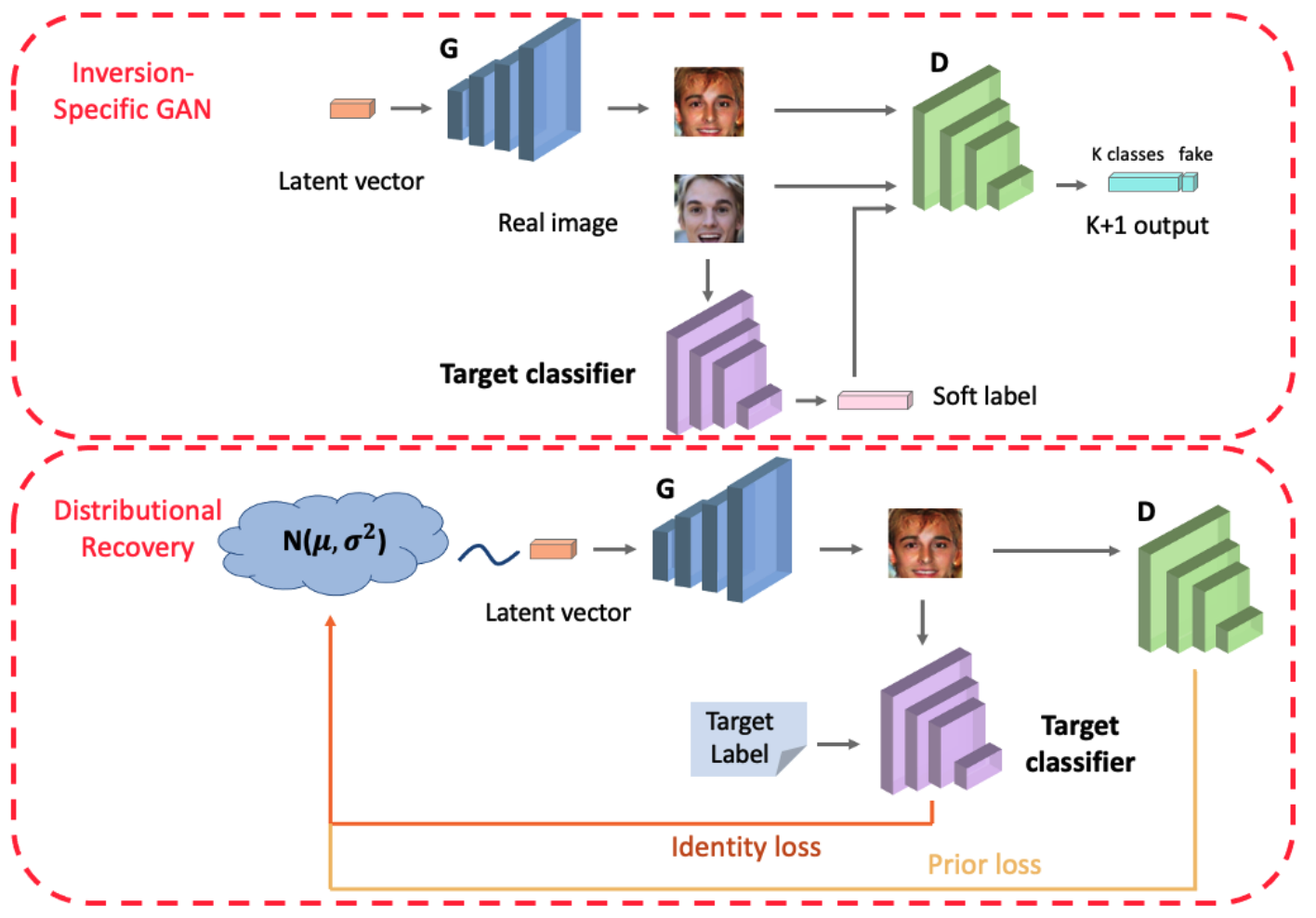 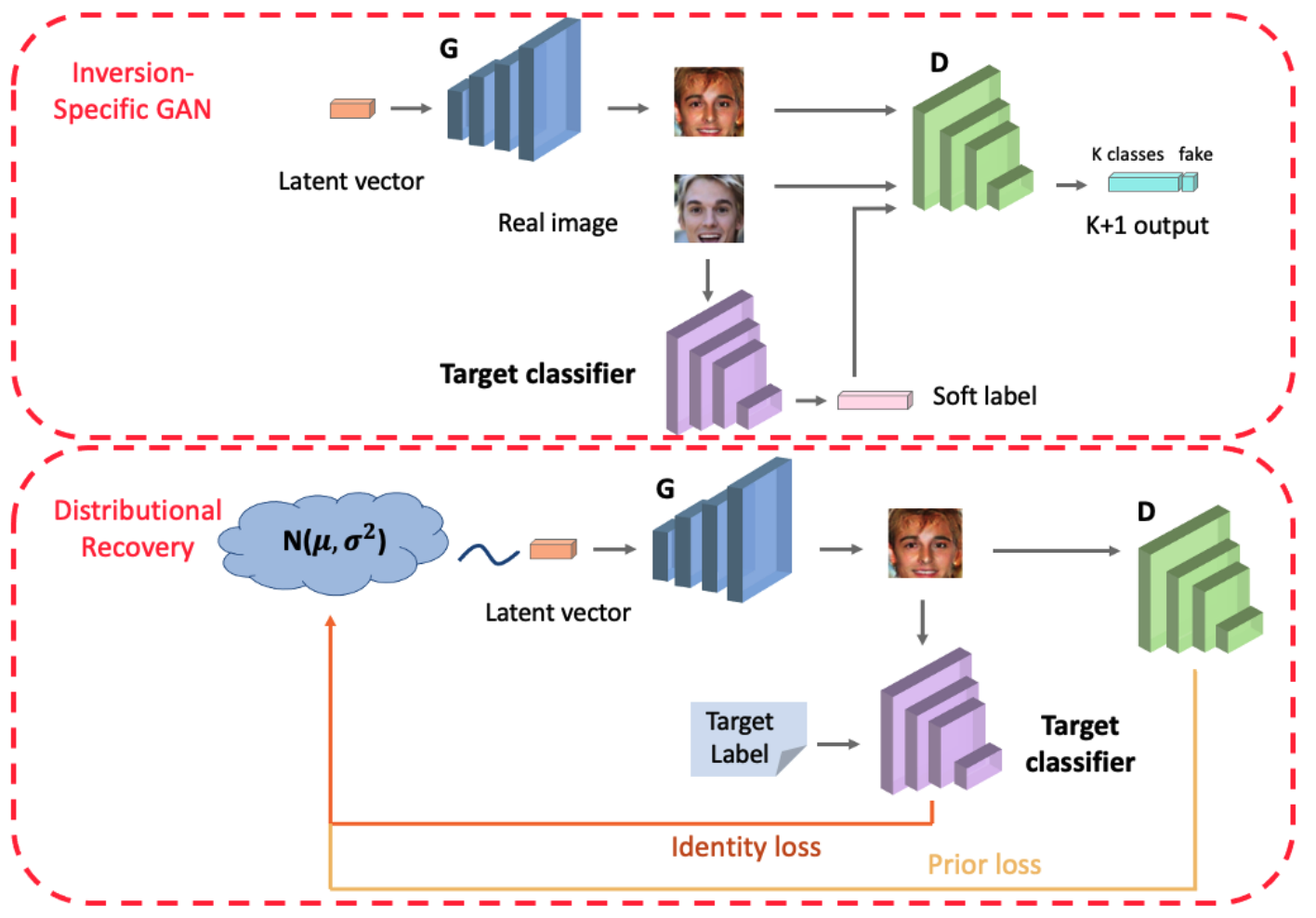 Step 1. Build an inversion-specific GAN to distill private information
Step 2. Recover the distribution of private domain
13
Knowledge-Enriched Distributional Model Inversion Attacks. ICCV 2021.
Take a break ☕️
a successful attack should generate realistic and diverse samples 


so, how can we generate the more diverse samples? 🤔
14
Variation model inversion
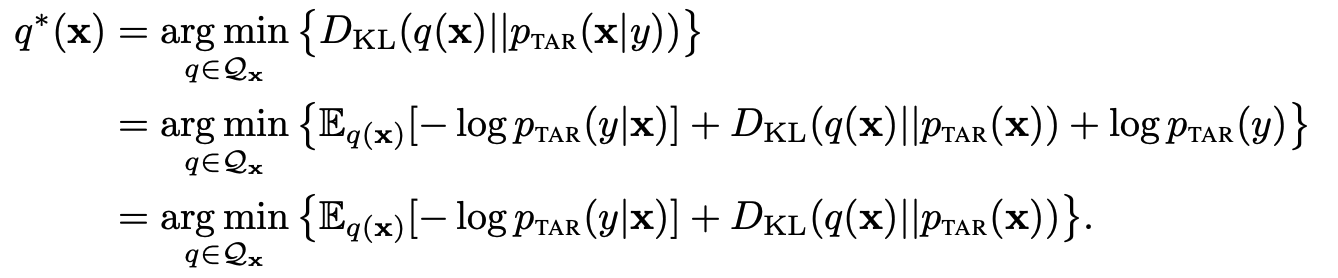 formulate a variational objective for both diversity and accuracy
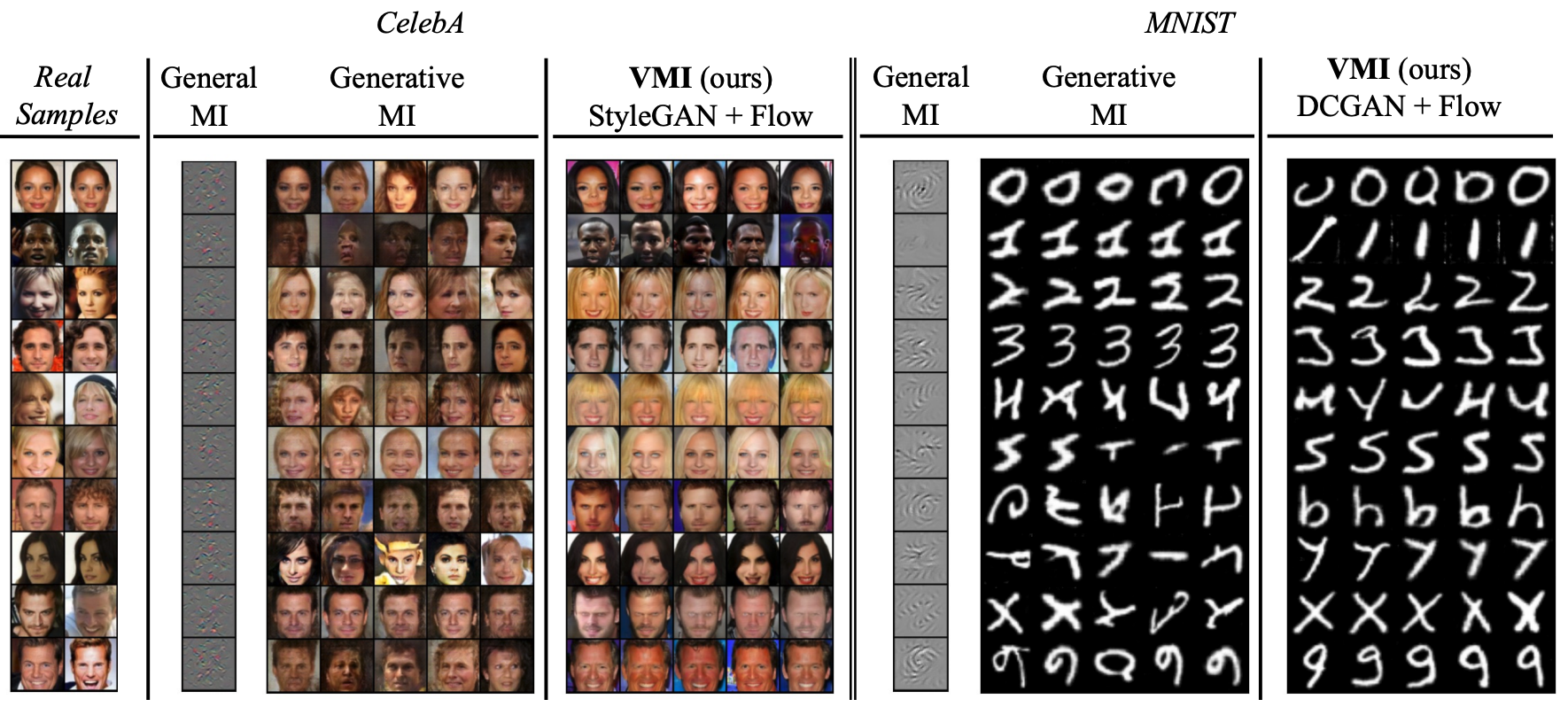 15
Variational Model Inversion Attacks. NeurIPS 2021.
A short summary
model inversion attack
utilize prior knowledge (public data)
extract knowledge from target model
generate more realistic samples
generate more diverse samples
A well-defined research problem
Effective objectives and mechanisms
State-of-the-arts solutions
generative model inversion
knowledge-enriched distributional MI
variation model inversion
16
Outline
Background
Q1: what is model inversion attack?
Model inversion attacks on images: an overview
Q2: how to recover the images used for training?
Model inversion attack on graphs: recent advances
Q3: what can be attacked for graph data?
Q4: how to conduct such an attack on graph data?
Summary
MI attack | from images to graphs
“human faces”
but, what about “graphs”?
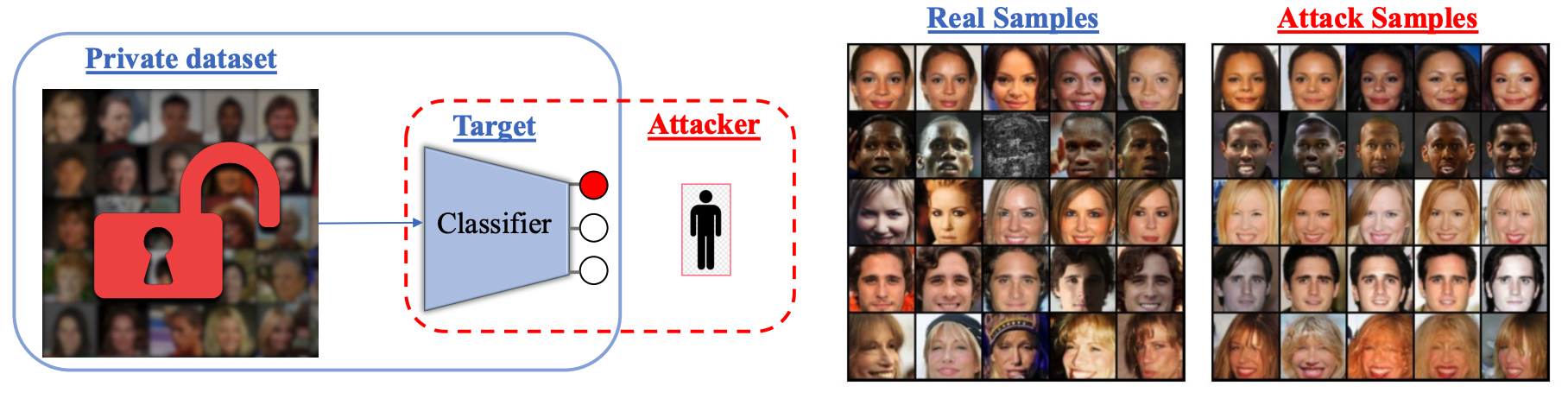 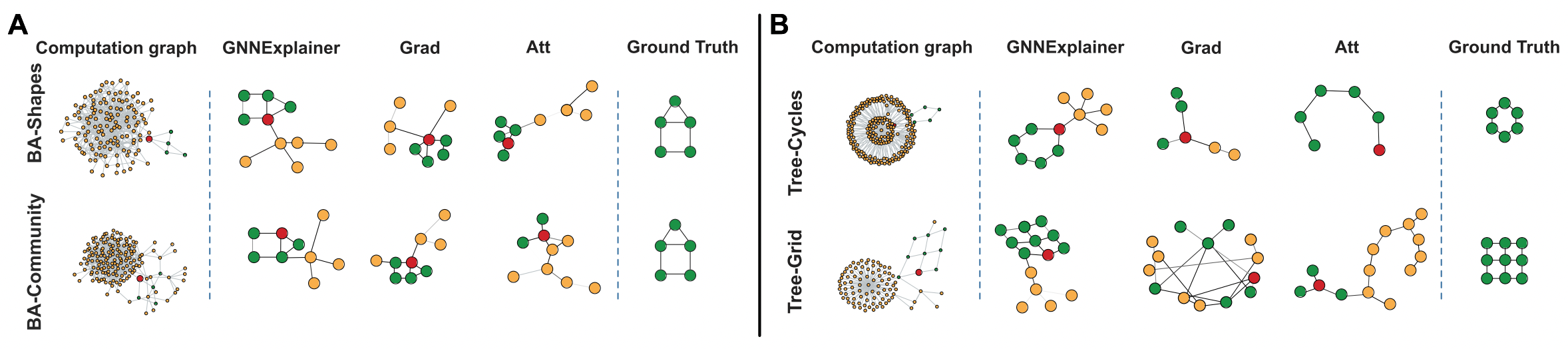 18
MI attack | from images to graphs
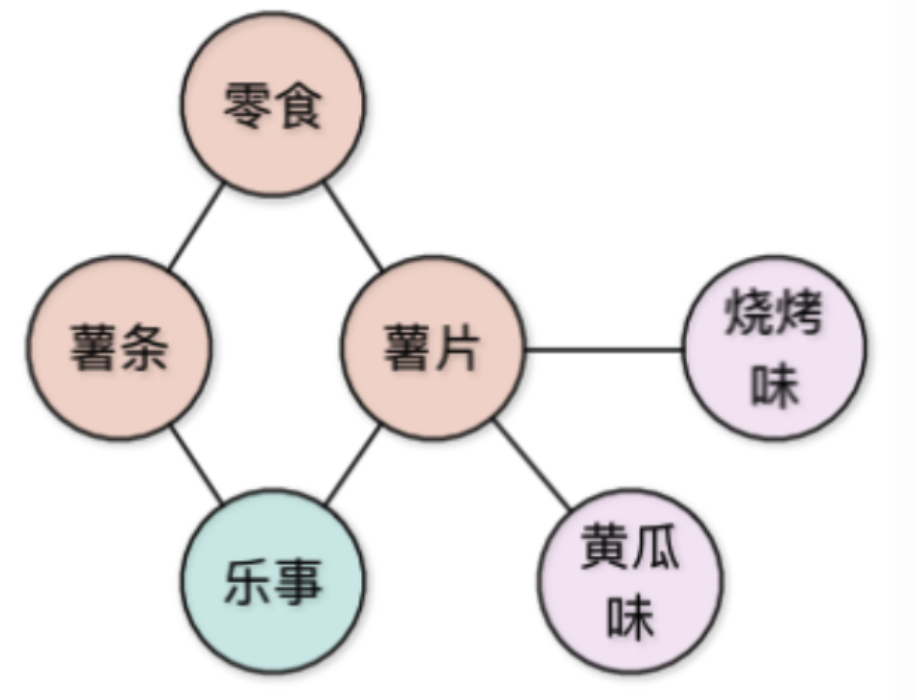 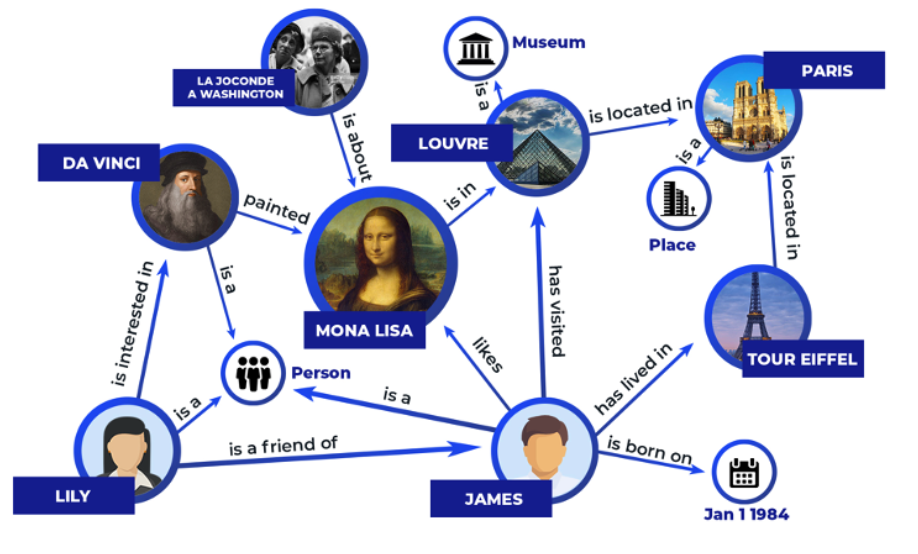 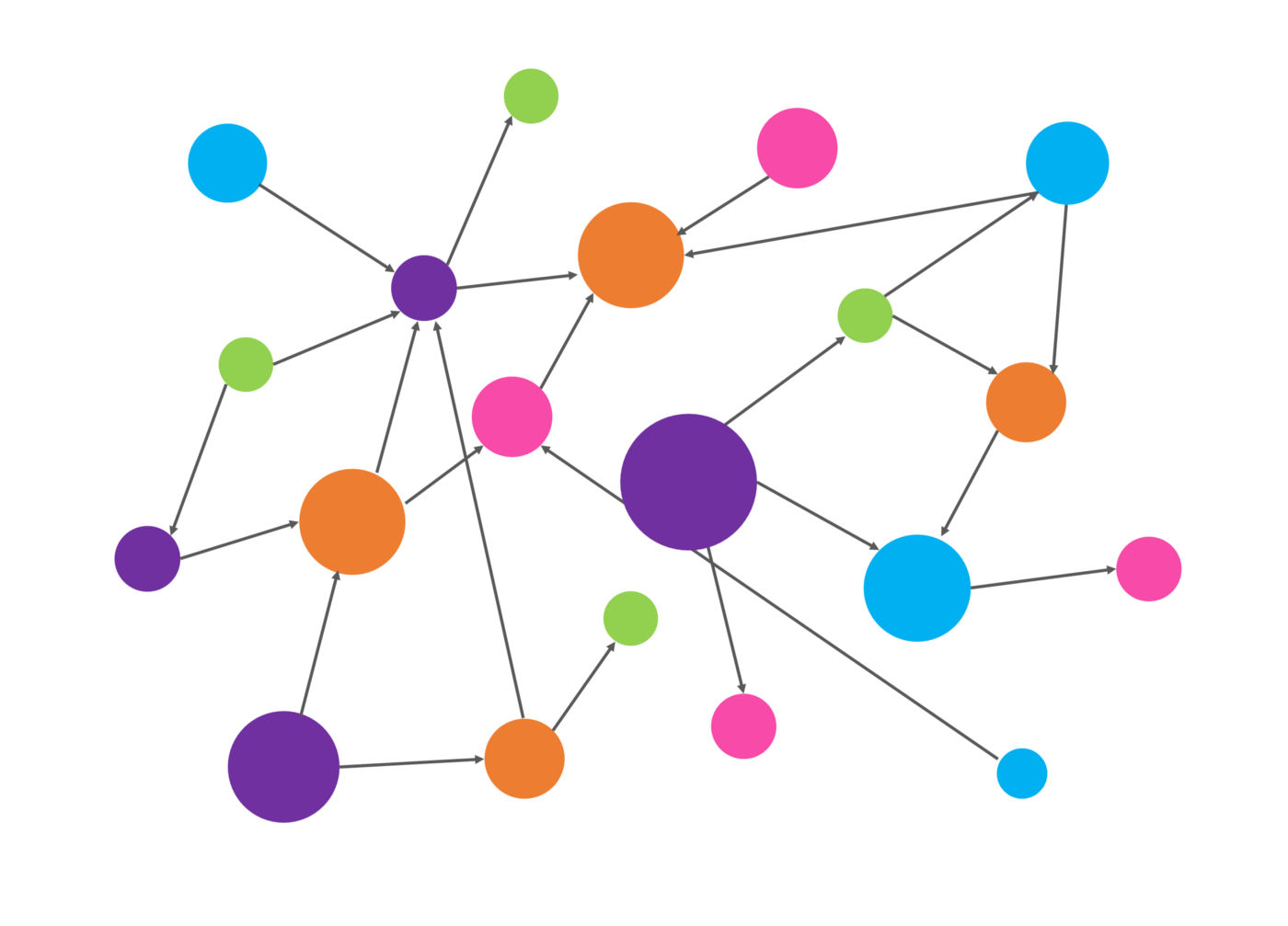 Graph is a general form of data expression
diverse and domain-specific
molecules
social networks
citation networks
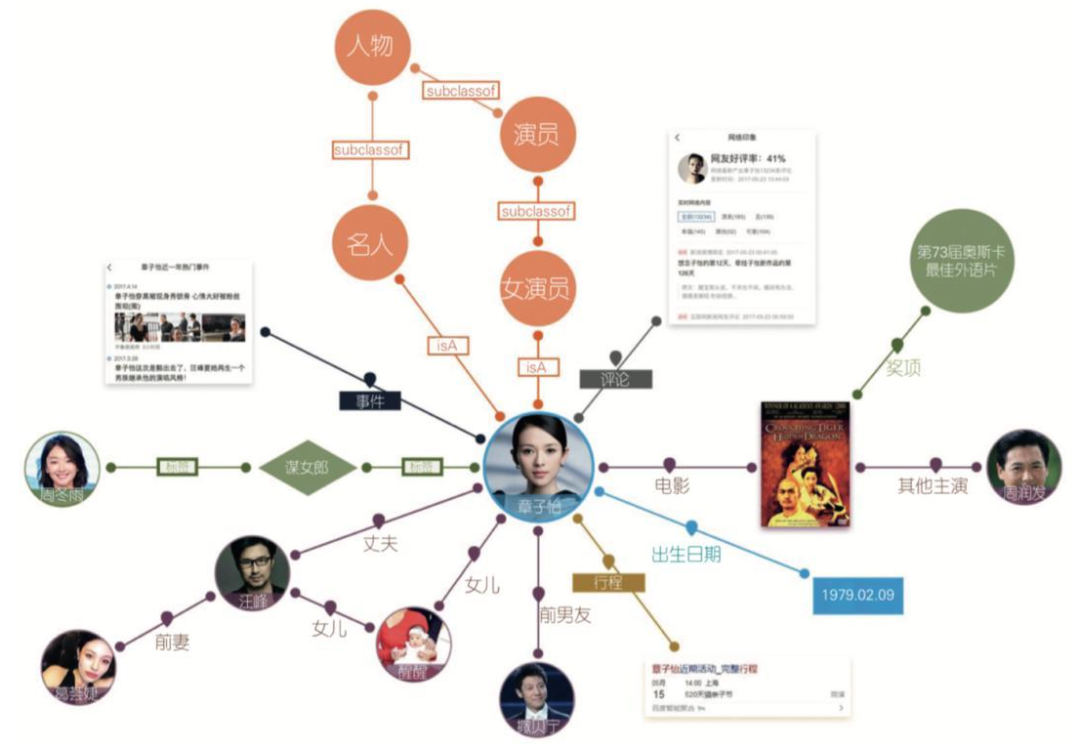 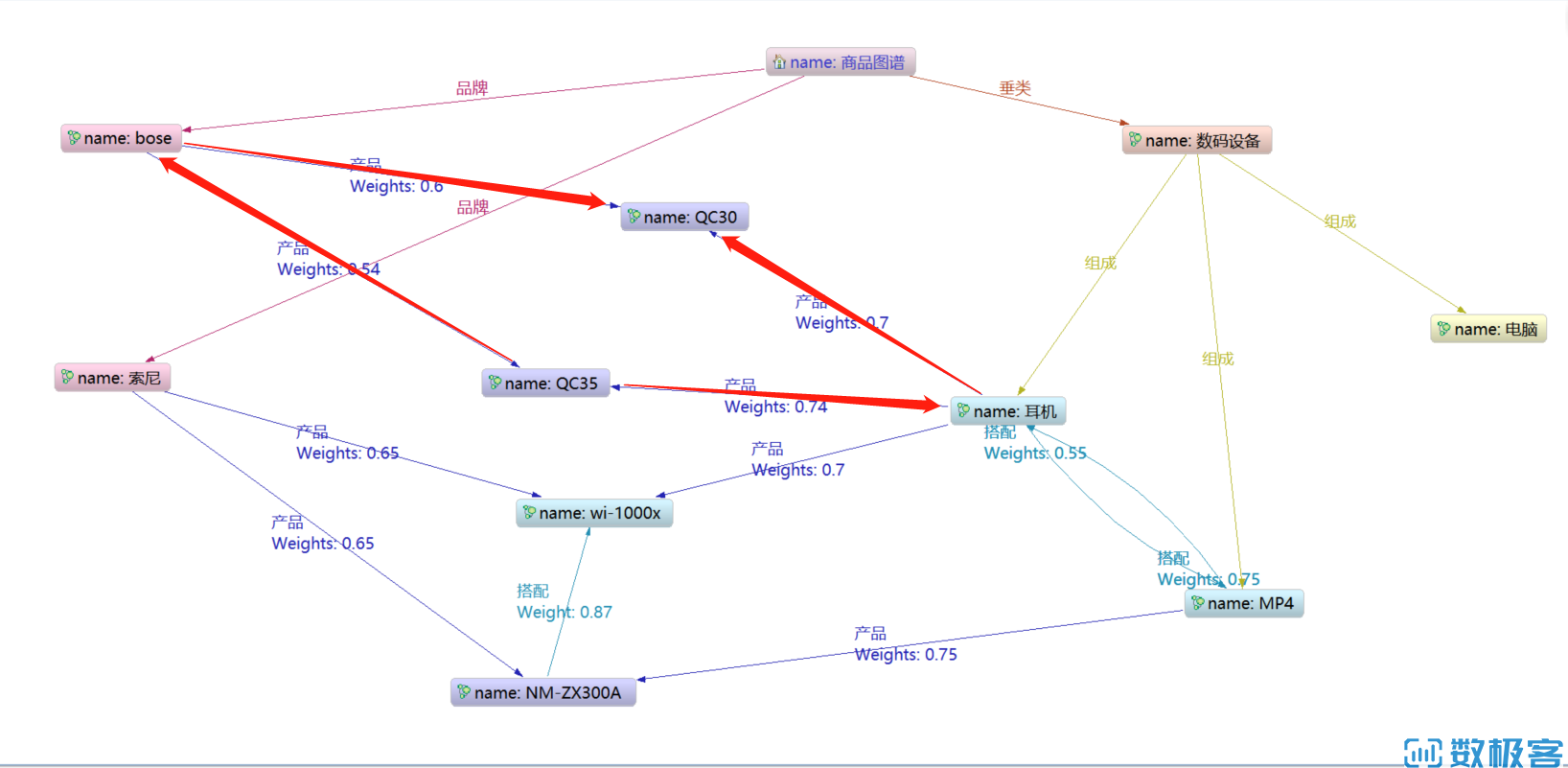 MI attack on graphs | motivation
Why Graph Reconstruction Attack?
inferring links leads to a severe privacy threat when the links represent sensitive information
e.g., the relationship between users in social networks
it may also leak the model owner’s intellectual property
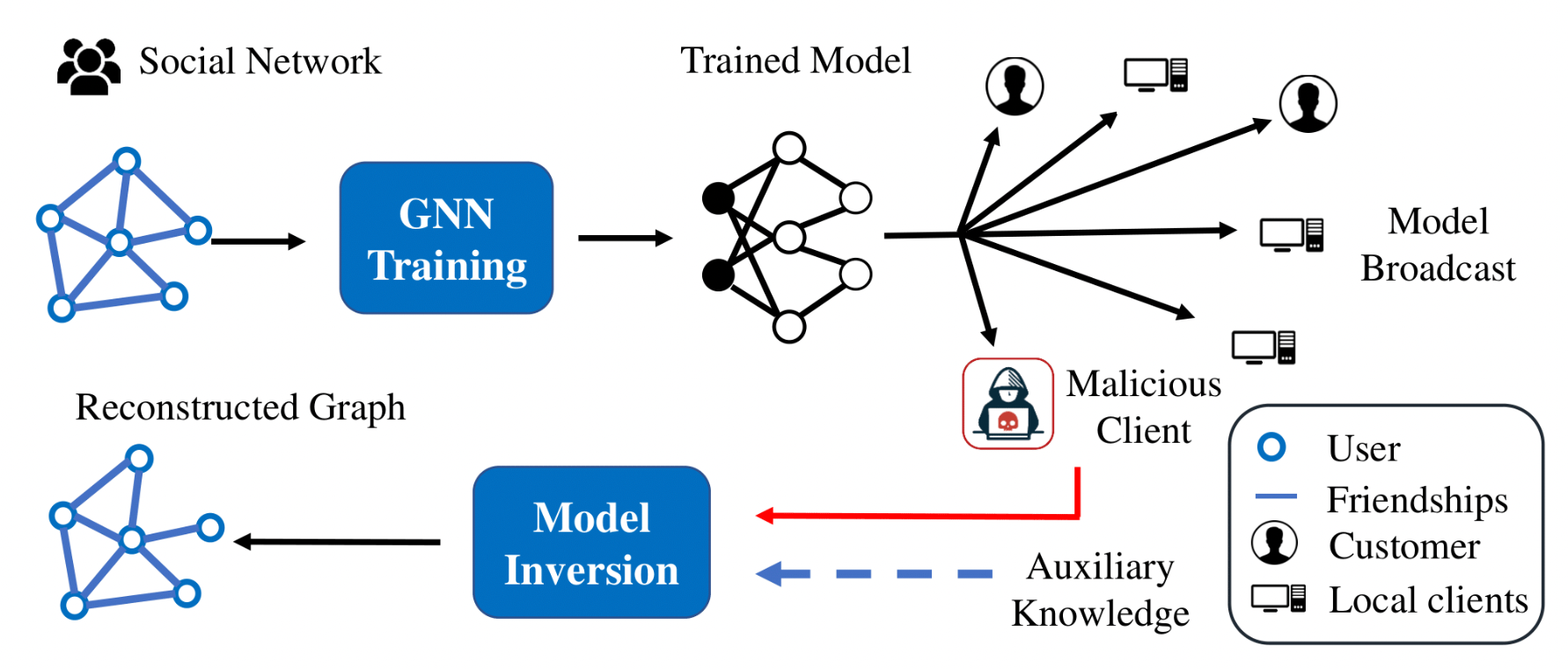 20
GraphMI: Extracting Private Graph Data from Graph Neural Networks. IJCAI 2021.
MI attack on graphs | challenges
Key challenges 
Lack of domain knowledge as the priors
graphs are less intuitive than images
the domain knowledge can be diverse

The discrete nature of graph structure
hard to optimize in a differentiable way
the nodes and edges cannot be resized to the same shape
MI attack on graphs | an example
Graph Reconstruction Attack (GRA): a kind of MI attack on graphs
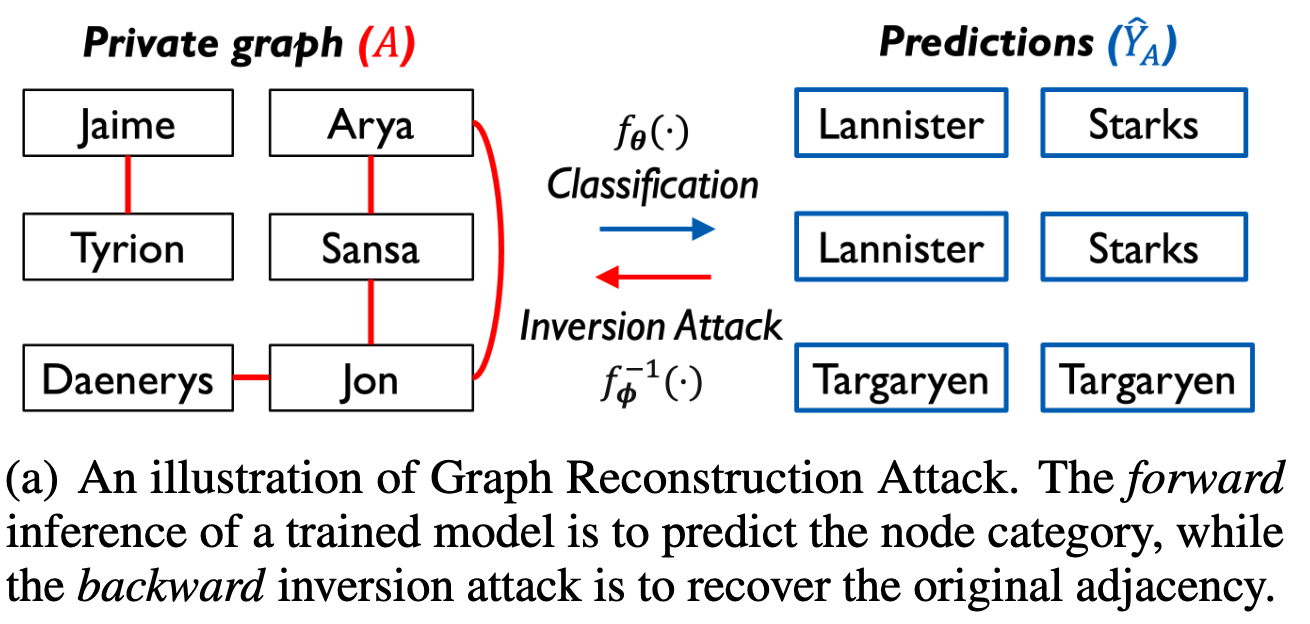 22
MI attack on graphs | definition
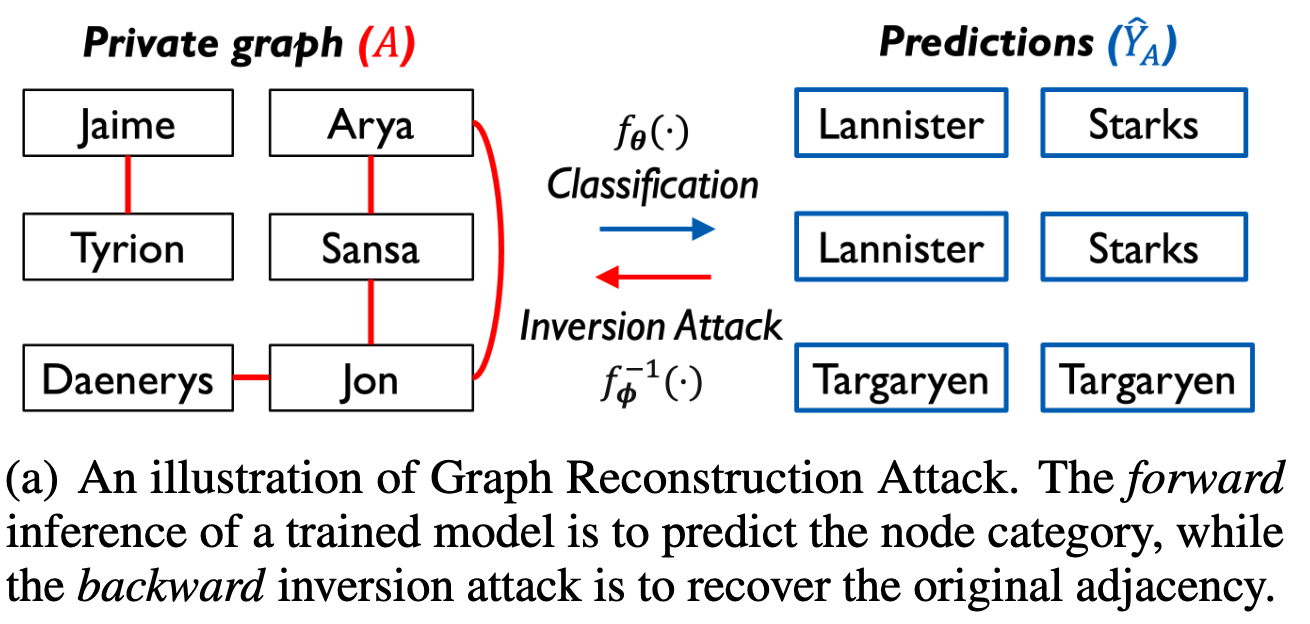 23
Outline
Background
Q1: what is model inversion attack?
Model inversion attacks on images: an overview
Q2: how to recover the images used for training?
Model inversion attack on graphs: recent advances
Q3: what can be attacked for graph data?
Q4: how to conduct such an attack on graph data?
Summary
MI attack on graphs | existing works
Basically, Class1 < Class2 < Class3 (in attack effectiveness)
MI attack on graphs | Class1: non-learnable attacks
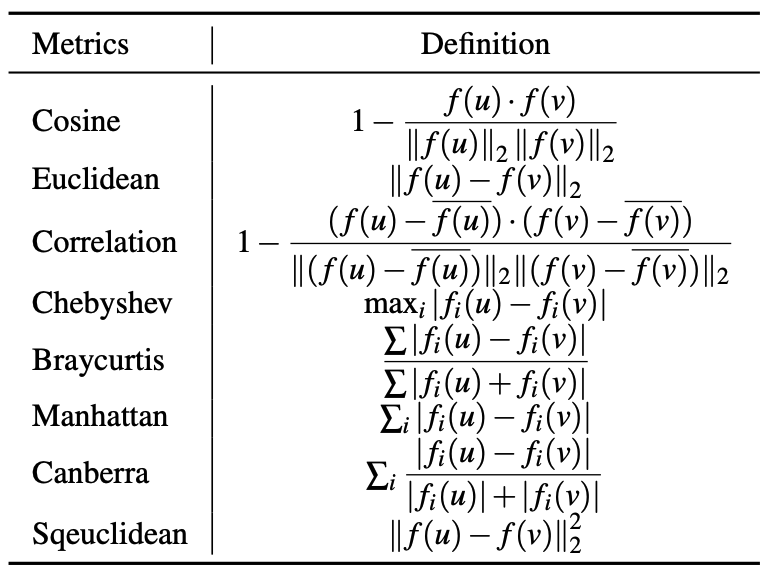 26
Stealing Links from Graph Neural Networks. USENIX Security 2020.
MI attack on graphs | Class2: learnable attacks with single dataset
27
GraphMI: Extracting Private Graph Data from Graph Neural Networks. IJCAI 2021.
MI attack on graphs | Class2: learnable attacks with single dataset
Objective:
minimize ﻿the loss between true y and predicted y
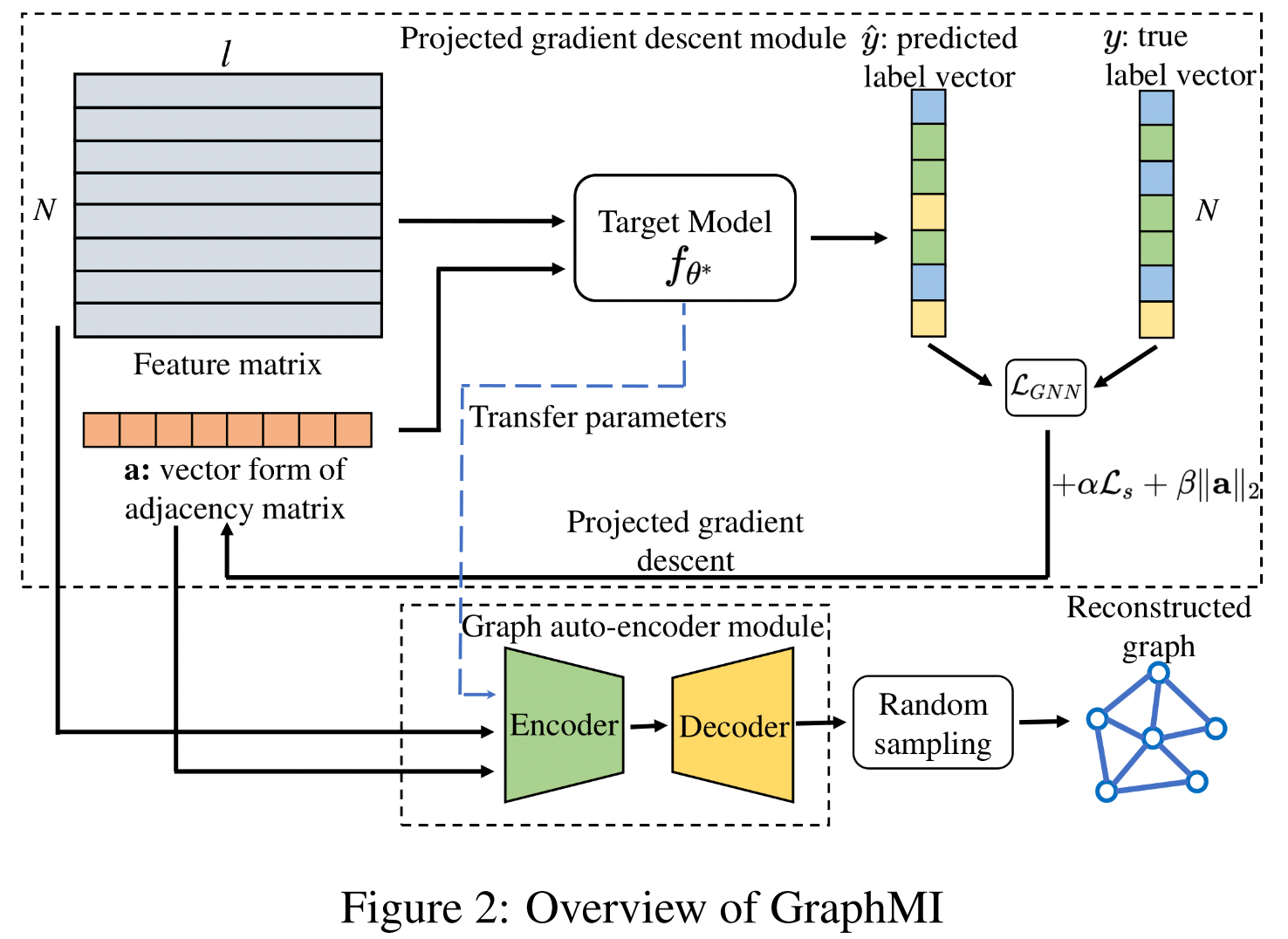 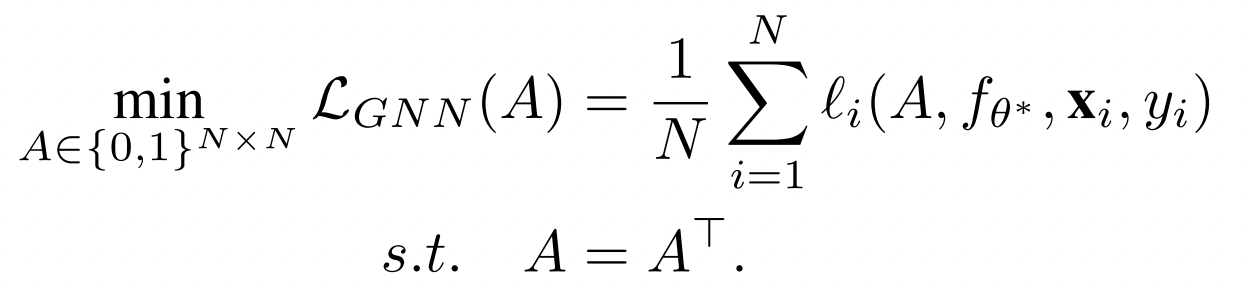 added with feature smoothness (homophily) 
and regularization on A
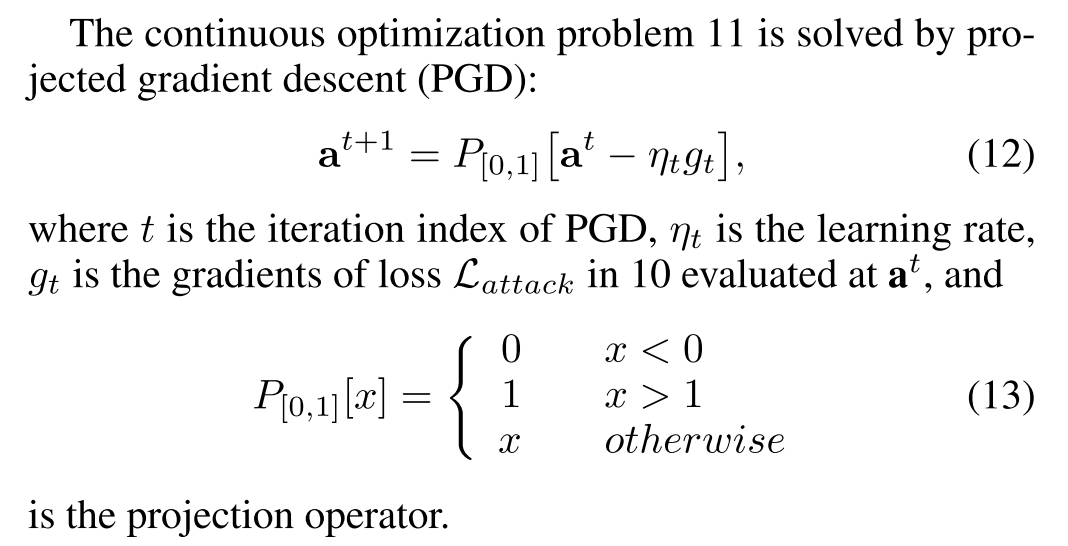 28
GraphMI: Extracting Private Graph Data from Graph Neural Networks. IJCAI 2021.
MI attack on graphs | Class3: transferable attacks with dual datasets
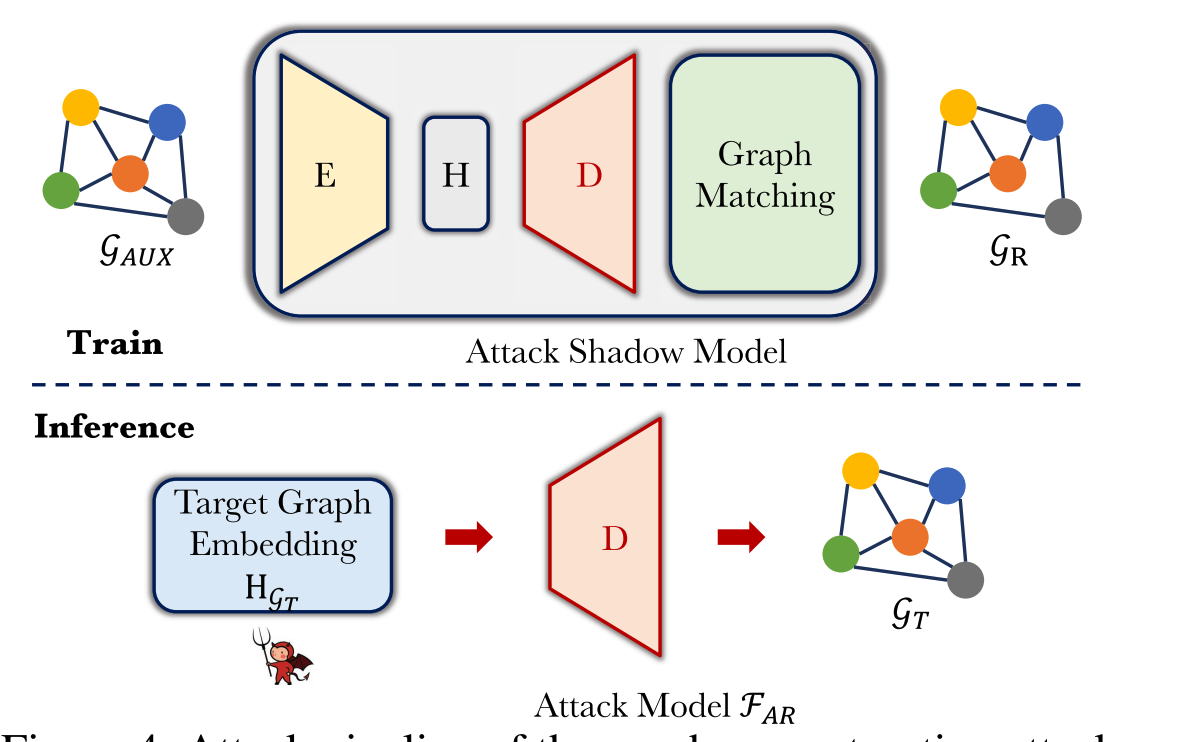 29
MI attack on graphs | Class3: transferable attacks with dual datasets
[1]
[2]
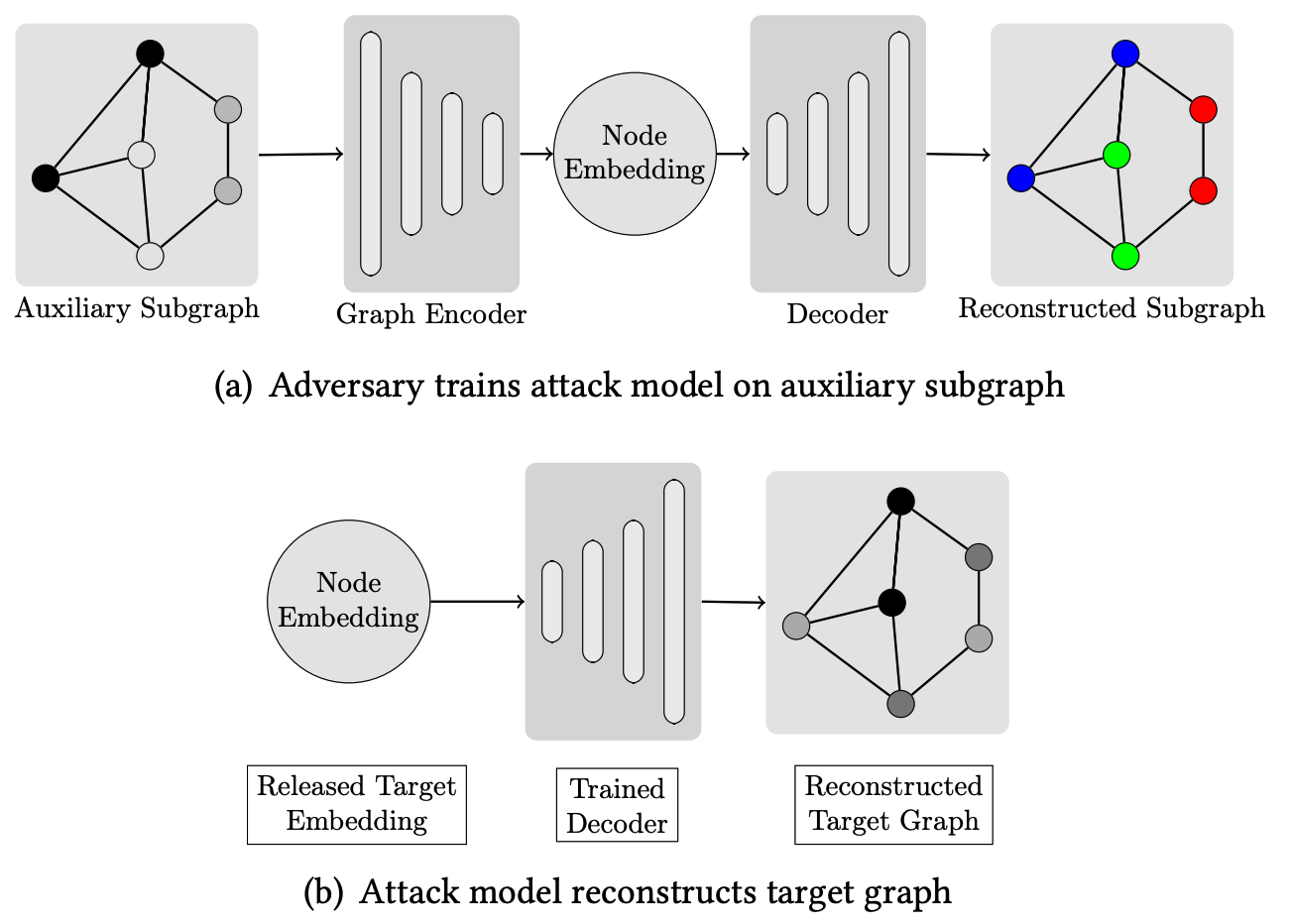 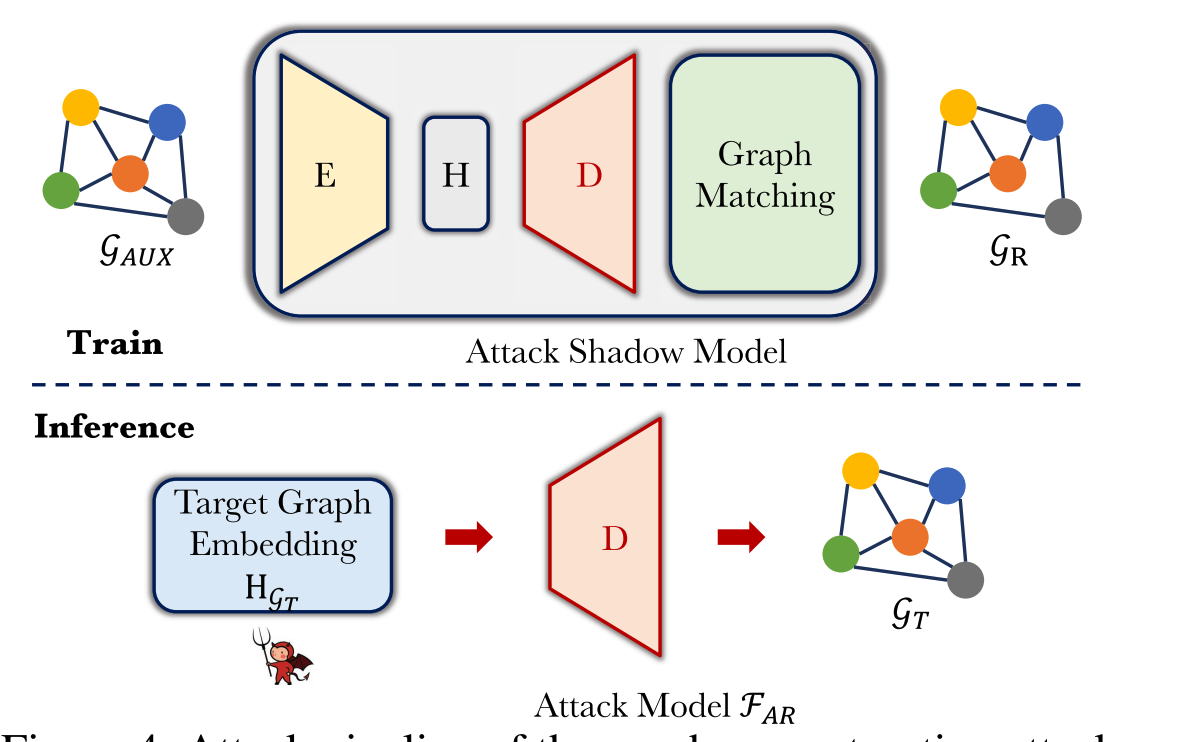 [1] Quantifying Privacy Leakage in Graph Embedding. MobiQuitous 2020.
[2] Inference Attacks Against Graph Neural Networks. USENIX Security 2022.
30
MI attack on graphs | Effectiveness
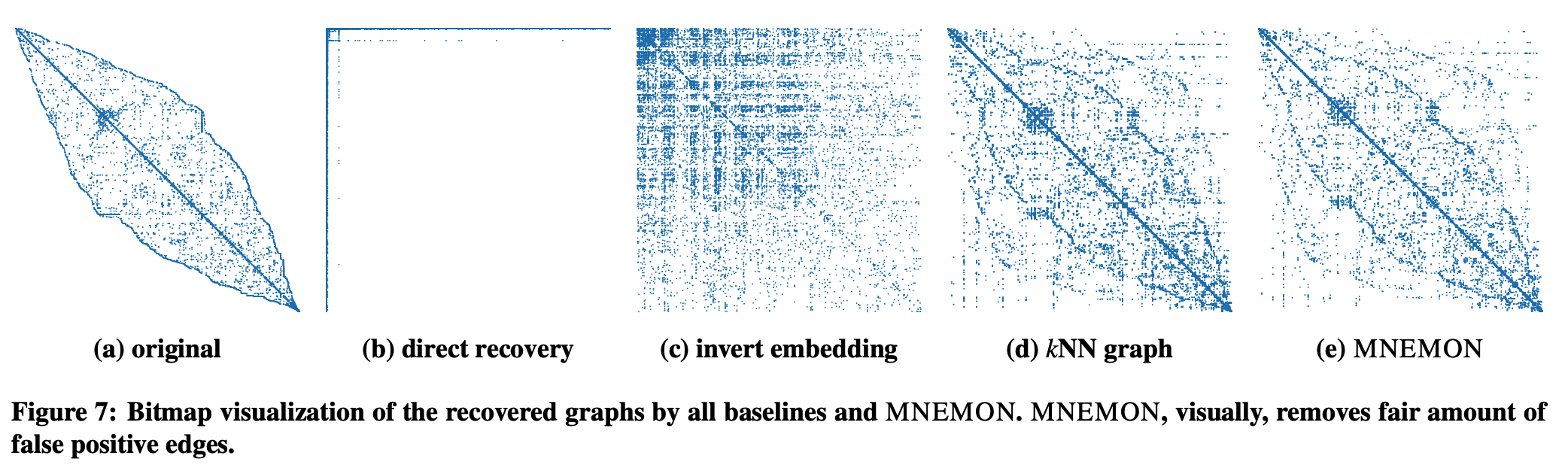 Finding MNEMON: Reviving Memories of Node Embeddings. CCS 2022.
MI attack on graphs | Effectiveness
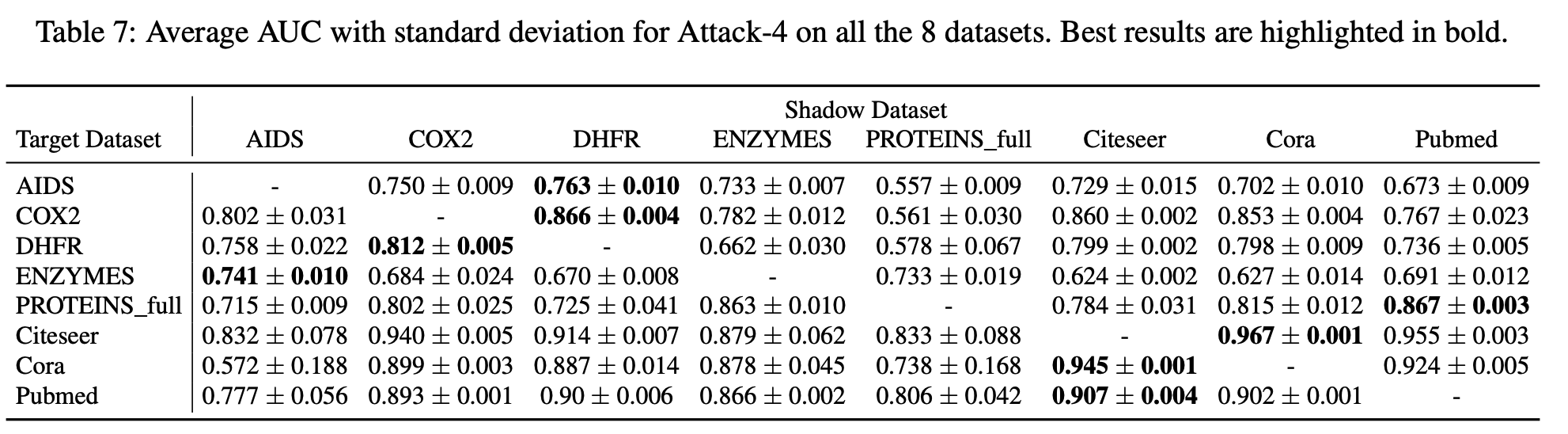 Stealing Links from Graph Neural Networks. USENIX Security 2020.
Outline
Background
Q1: what is model inversion attack?
Model inversion attacks on images: an overview
Q2: how to recover the images used for training?
Model inversion attack on graphs: recent advances
Q3: what can be attacked for graph data?
Q4: how to conduct such an attack on graph data?
Summary
Take home messages
Model inversion attack from images to graphs
Q1: what is model inversion attack
 recover the private dataset from the target model

Q2: how to recover the images used for training
 utilize prior knowledge from public data and extract knowledge from target model

Q3: what can be attacked for graph data?
 to reconstruct the adjacency of the training graph 

Q4: how to conduct reconstruction attack on graph data?
 utilize the prior knowledge and conduct learnable/non-learnable attack
34
Future directions
Directions
utilize more prior knowledge (if available)
inspecting the recovered graph’s properties
robust methods for defending against the attack

General principles
to attack, you must extract more
to defense, you must forget more
A curated list of resources
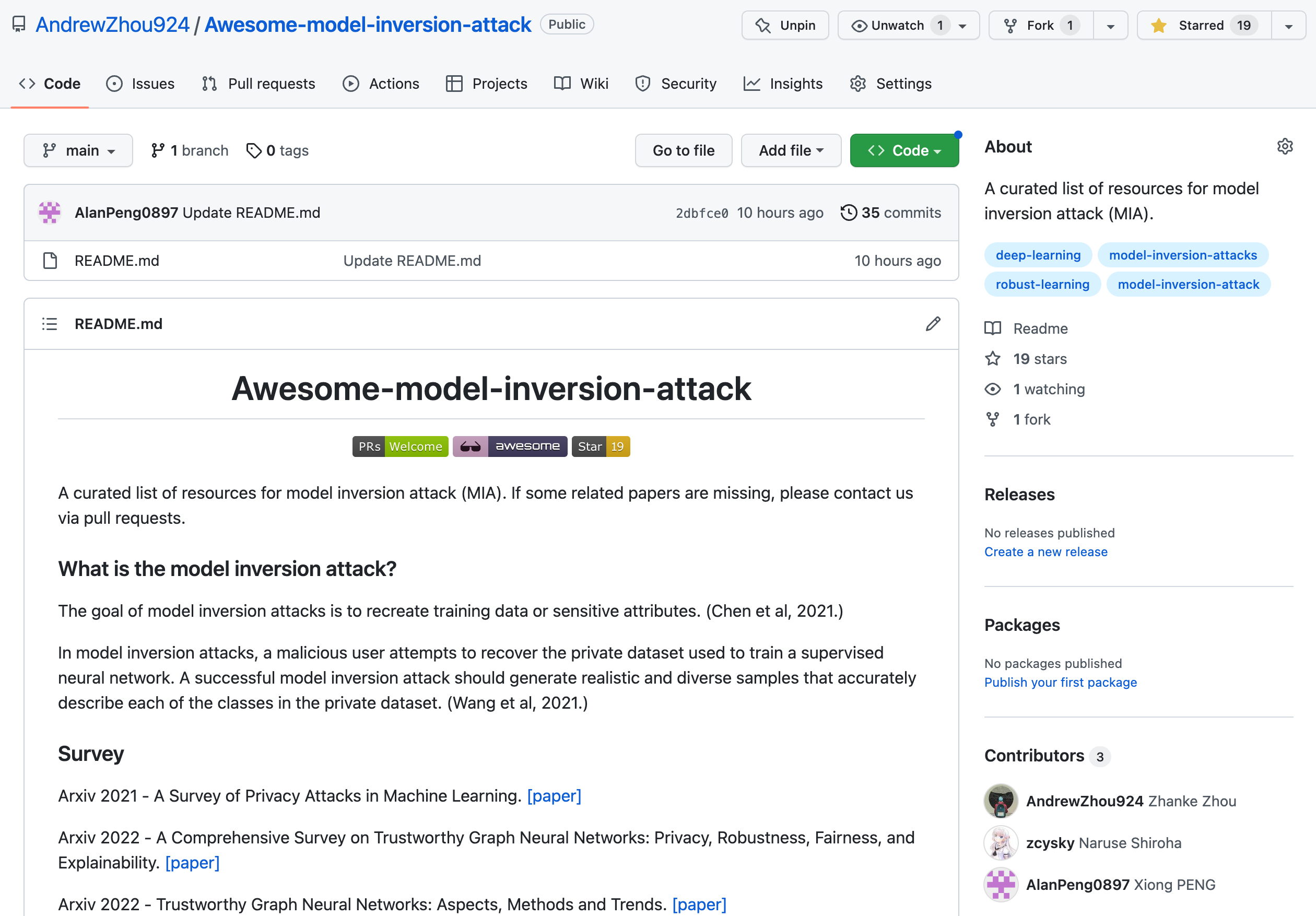 include 60+ paper of 3 domains
computer vision
natural language processing
graph learning
https://github.com/AndrewZhou924/Awesome-model-inversion-attack
36
Q&A
Thanks for your attention!
Potential risk and values
The MI attack approaches can be misused to attack real-world targets

However, it is important to raise the awareness of such an attack 
inform the community about the risk of privacy leaks, especially the user side
e.g., the attack manners and patterns

More importantly, use the MI attacks to inspire the robust method
to develop the defensing strategies and to better protect privacy
to make the AI products more safe and trustworthy
38
Potential risk and values
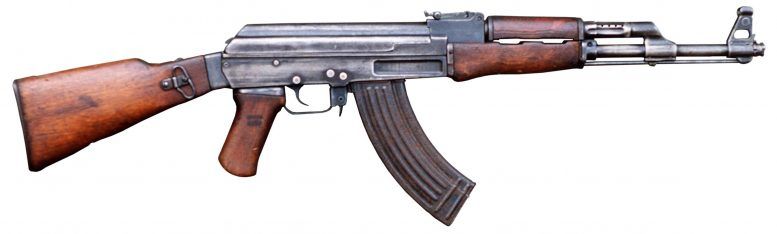 “The gun is not guilty, the person who pulled the trigger is.”
------ by Mikhail Kalashnikov, farther of AK-47
39
Appendix: evaluation metrics
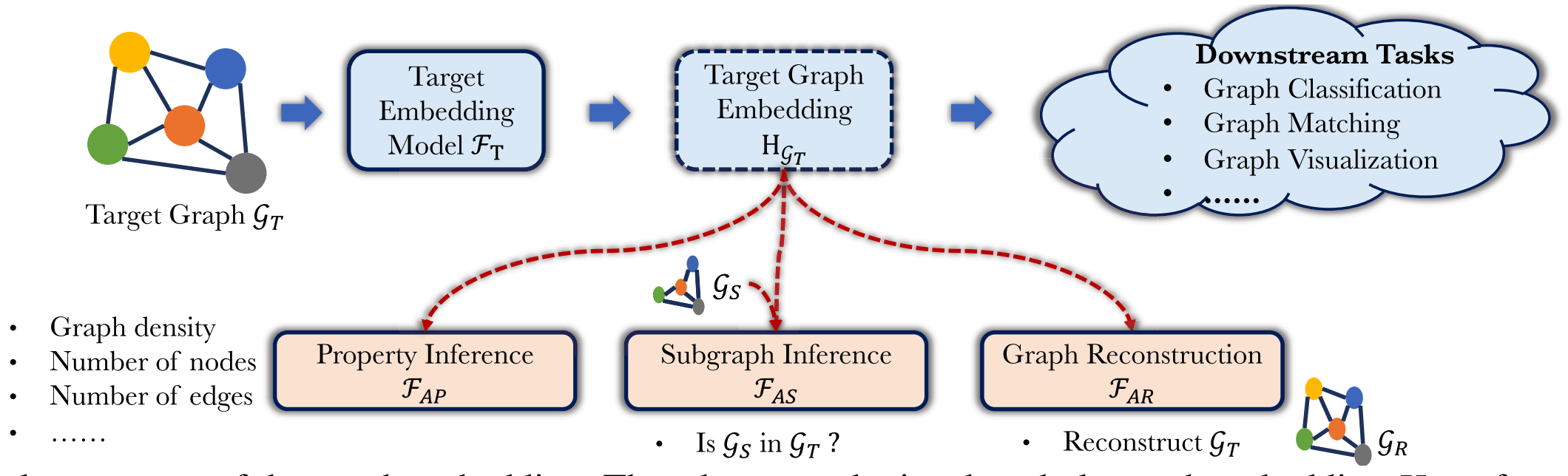 Inference Attacks Against Graph Neural Networks. USENIX Security 2022.
Appendix: privacy attack on graph
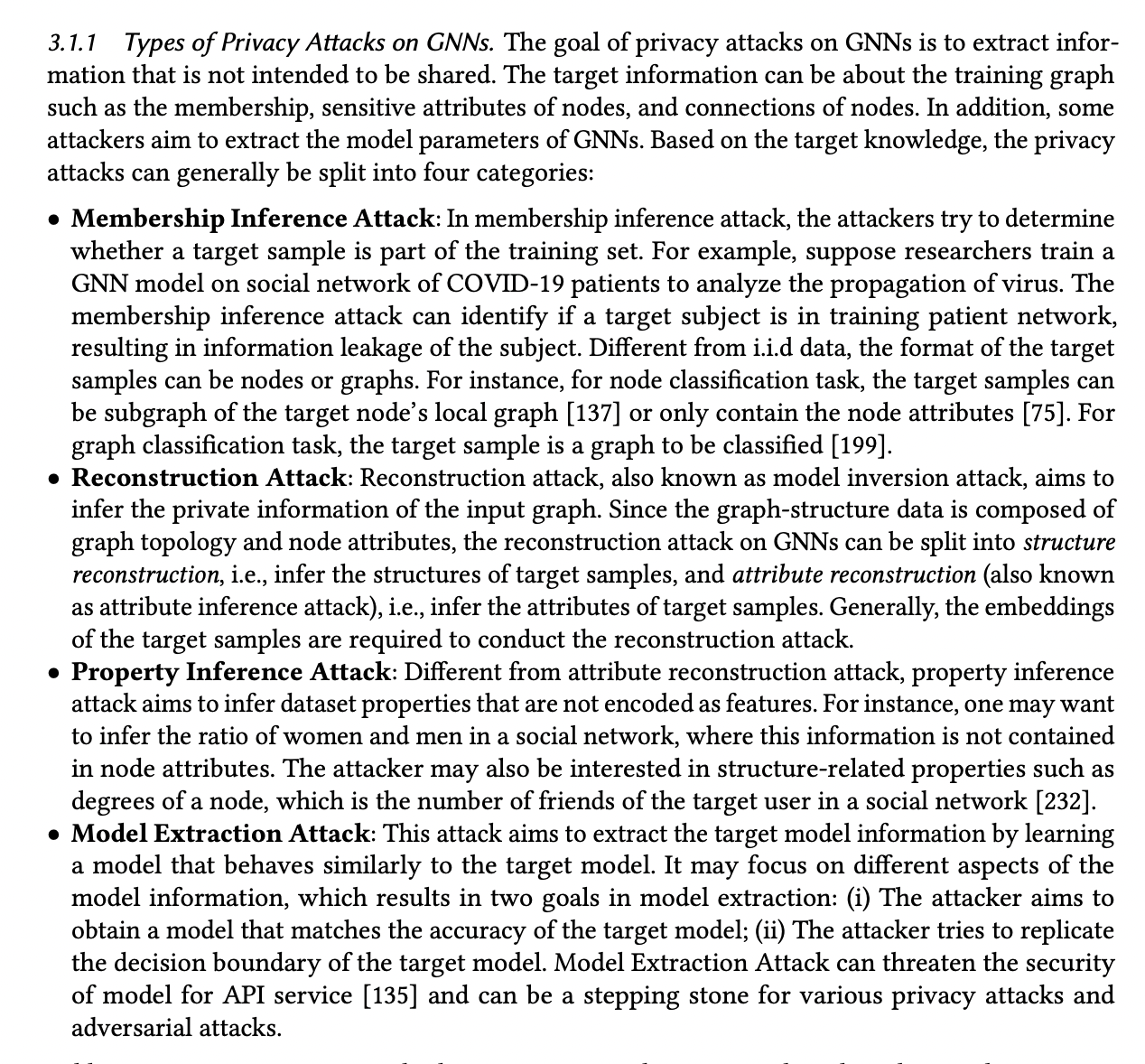 https://arxiv.org/pdf/2204.08570.pdf
Appendix: evaluation metrics
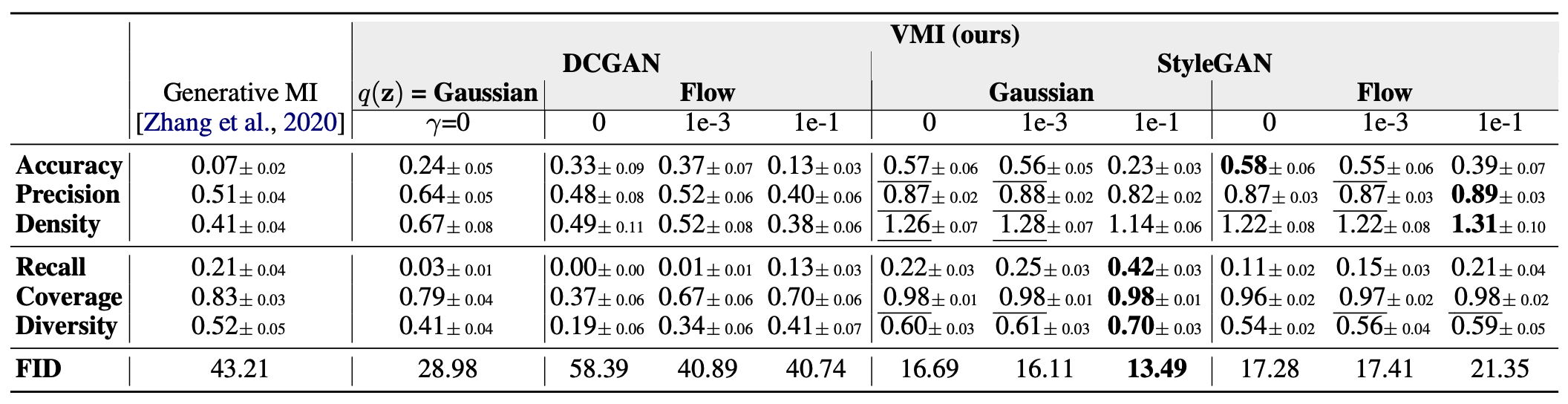 Target Accuracy
how many generated images can be classified as the target class

Sample Realism
how real are the generated images 

Sample Diversity
how many images of the same class are recovered
42
Variational Model Inversion Attacks. NeurIPS 2021.
Appendix: generative models
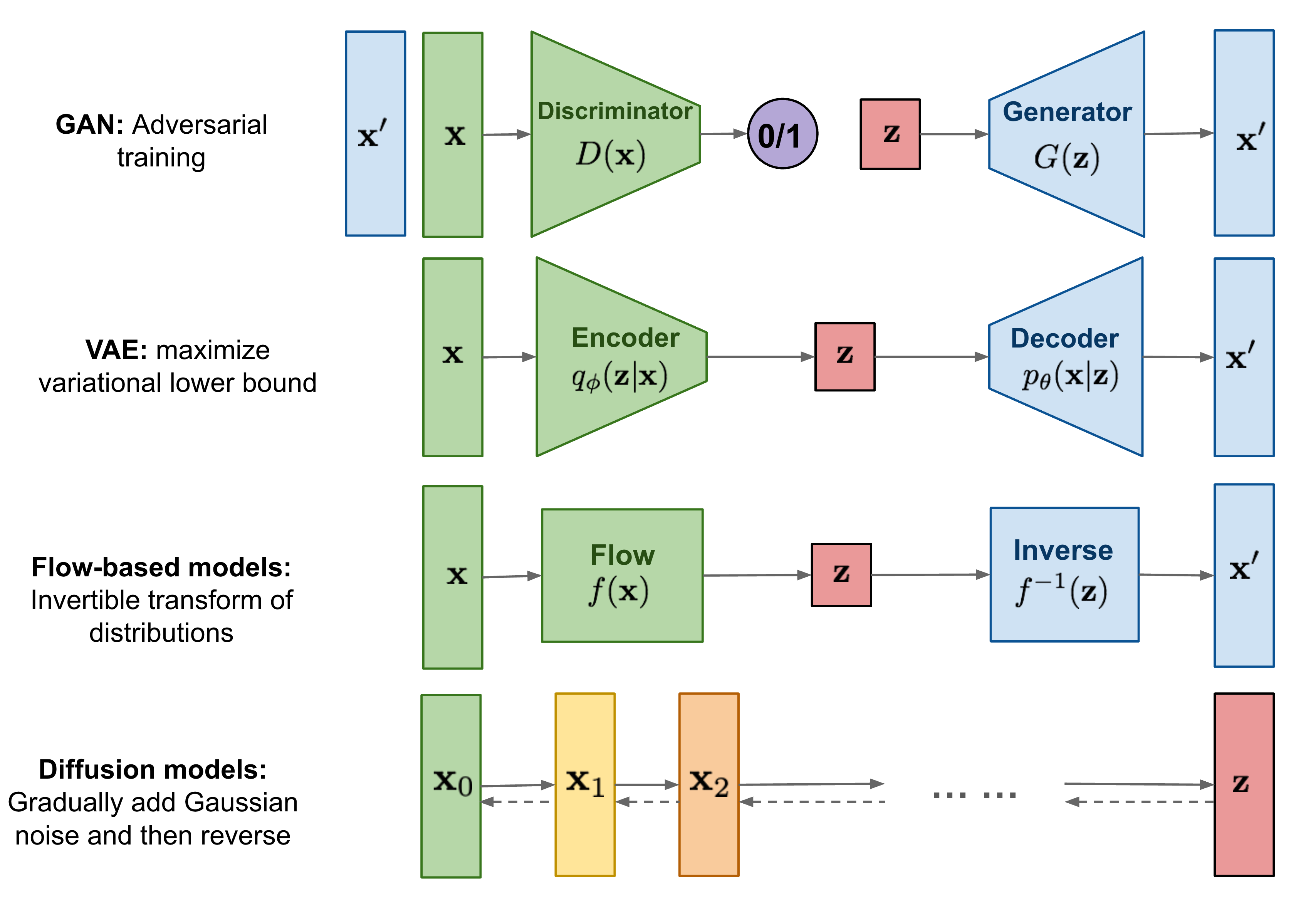 https://lilianweng.github.io/posts/2021-07-11-diffusion-models/
Appendix: diffusion probabilistic model
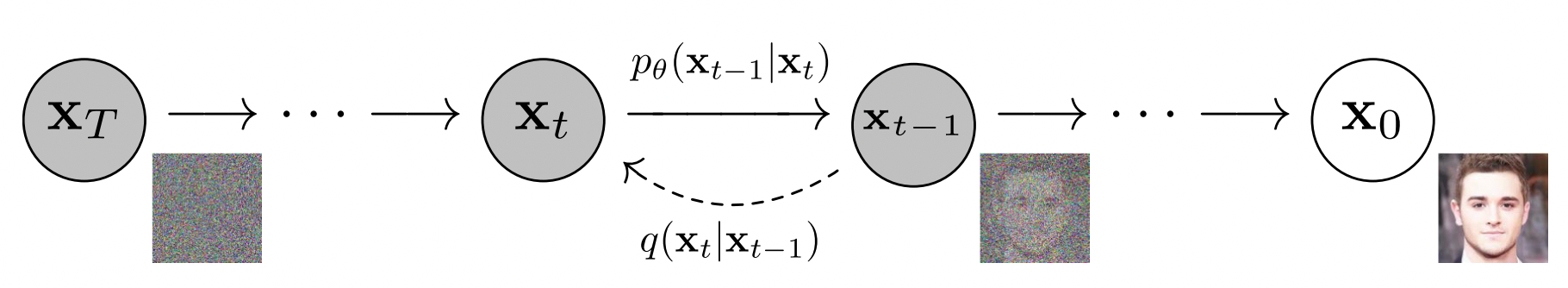 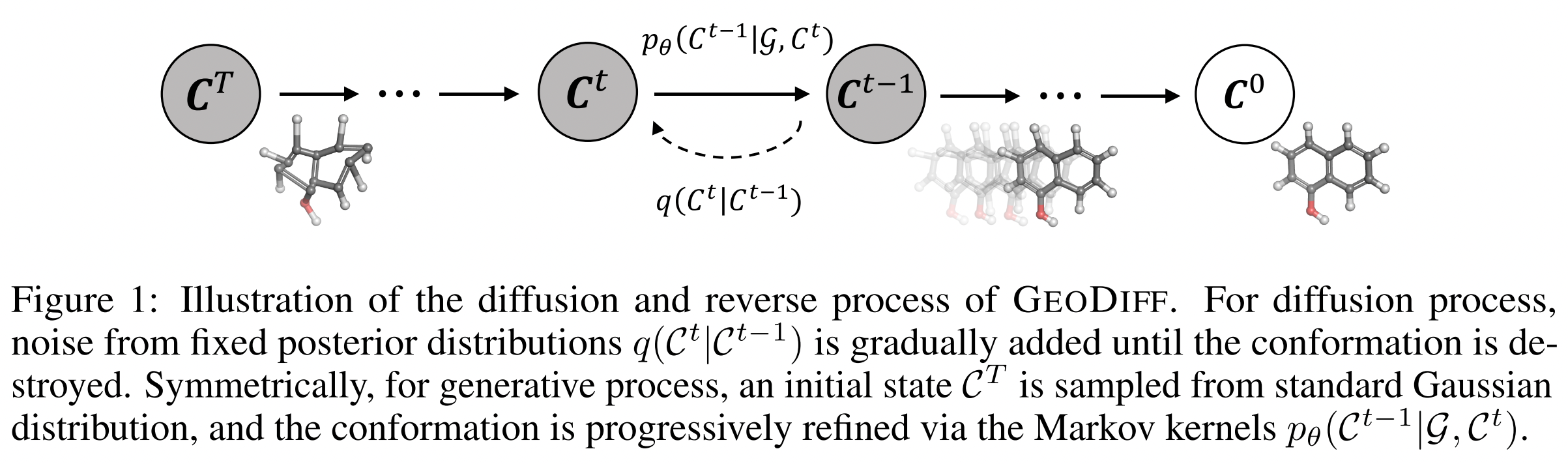 GEODIFF: A GEOMETRIC DIFFUSION MODEL FOR MOLECULAR CONFORMATION GENERATION. ICLR 2022